small
tall
old
short
young
smaller
taller
young
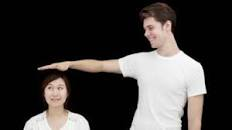 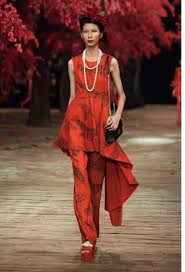 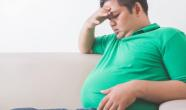 Hoa
Trung
Mary
Peter
Mary is slimmer than Peter.
Hoa is shorter than trung.
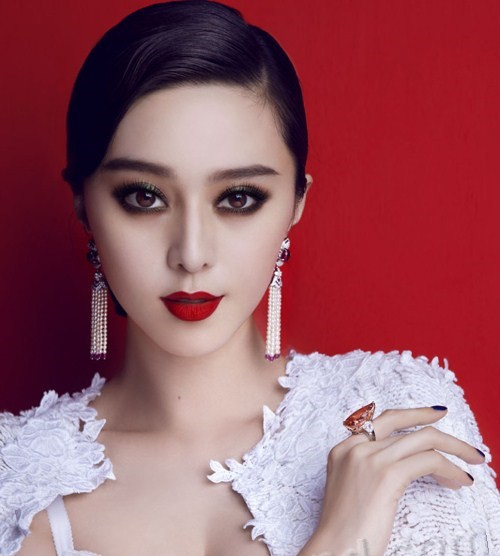 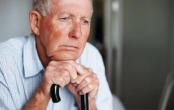 He’s older than her
Ngày mồng 1 tháng 6

Ngày mồng 1 tháng 1

Ngày 11 tháng 11

Ngày 25 tháng 12
The first of June

The first of January

The eleventh of November

The twenty fifth of December
Wednesday, 17th April 2020
Unit 15. When’s Children’s Day?
Lesson 1(1-2-3-4)
1. Look, listen and repeat
2. Point and say.
a. Vocabulary
New Year: Năm mới
Children’s Day: ngày quốc tế thiếu nhi
Teacher’s Day: ngày nhà giáo
Christmas: lễ giáng sinh
b. Modelsentences.
When’s Children’s Day?
It’s on the first of June.